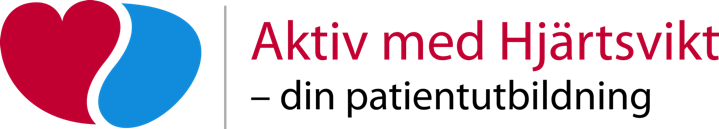 Träff 2
Utbildningen är framtagen av Riksförbundet HjärtLung
Träff 2. Leva med hjärtsvikt
Pass 1: Läkemedel vid hjärtsvikt
Pass 2: Egenvård
Pass 3: Resor
Pass 4: Känslor i vardagen
2
[Speaker Notes: Om du vill berätta mer utförligt om dagen:

Läkemedel vid hjärtsvikt
Följsamhet
Läkemedelsbehandling vid hjärtsvikt

Egenvård
Rökstopp
Vikt och vätska
Infektioner, hygien och vaccination
När orken inte räcker
Ta hand om dig själv – god egenvård

Resor
Att tänka på när man reser med hjärtsvikt

Känslor i vardagen
Det är vanligt med oro och nedstämdhet 
Stress – när det känns som om kraven är mer än du klarar
Vi lär oss skilja på normala känslomässiga reaktioner och känslor som tar över i vardagen
Symtom vid ångest och depression]
Pass 1
Läkemedel vid hjärtsvikt
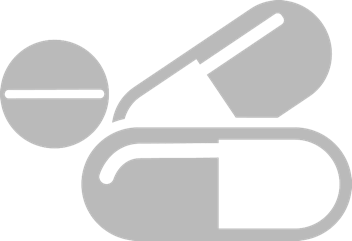 3
[Speaker Notes: Färre symtom och ökad livskvalitet
Det är mycket viktigt att ta sina läkemedel vid hjärtsvikt. 

Läkemedlen syftar till att öka livskvalitén genom att minska symtomen och därmed ge personer med hjärtsvikt en bättre vardag.

Att bara ta läkemedel räcker inte 
Läkemedel skapar de bästa förutsättningarna för ett aktivt liv med hjärtsvikt. 

För att göra det bästa möjliga av dessa förutsättningar måste man också vara aktiv i sin egen behandling och ta ansvar för sin livsstil och hälsa.]
Läkemedelsföljsamhet – vad är det?
Att följa sin läkares ordination:
Ta samtliga läkemedel
I rätt dos
Vid rätt tidpunkt
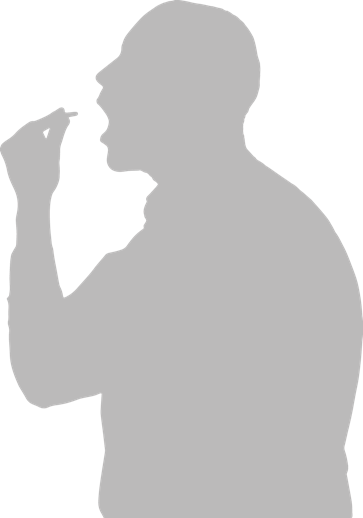 4
[Speaker Notes: Följsamhet används inom vården för att uttrycka i vilken grad en patient följer medicinska råd, t ex tar sina mediciner. 

Läkemedelsföljsamhet innebär att man tar:
Samtliga läkemedel som läkaren ordinerat
I rätt dos 
Vid rätt tidpunkt]
Uppgift 1: Följer du läkarens ordination?
Fråga:
Hur många tar inte sina läkemedel enligt läkarens föreskrift?
1. 25%     X. 50%     2. 15%

Diskutera:
Vad finns det för anledningar att inte ta sina läkemedel enligt läkarens föreskrift?
Får man ändra doseringen själv utifrån dagsform?
5
[Speaker Notes: Uppgift 1: Följer du läkarens ordination?

Tid: ca 10 minuter
Be deltagarna att diskutera uppgiften i mindre grupper (5 min)
Diskutera svaren i storgrupp (5 min)
 
Syftet med uppgiften är att ge deltagarna en tankeställare inför läkemedelsavsnittet. Det finns inga bra anledningar till att inte följa sin ordination. Om man vill ändra dosering eller sluta med ett preparat ska man alltid diskutera först med läkare eller sjuksköterska.

Rätt svar: X 
Det är fler än 50% som inte följer sin läkares ordination.

Att inte ta sina läkemedel kan leda till:
Symtomen försämras
Fler sjukhusinläggningar

Underlag till diskussion
Exempel på anledningar:
Biverkningar
Glömska
Inte hämtat ut receptet
Kommer inte ihåg varför man ska ta det här läkemedlet
Hör av bekanta att läkemedlet är farligt eller inte hjälper
Inte litar på sin läkare

Budskap:
Det finns ingen bra anledning att sluta ta läkemedel utan att diskutera med läkare/sjuksköterska.]
”Drugs don’t work in patients who don’t take them.” 

C. Everett Koop, MD
6
[Speaker Notes: Att inte följa läkemedelsordinationer:
Orsakar onödigt lidande hos patienten
Kostar samhället mycket pengar
 
Det är viktigt att förstå varför man tar sina läkemedel och vad som kan hända om man inte gör det.]
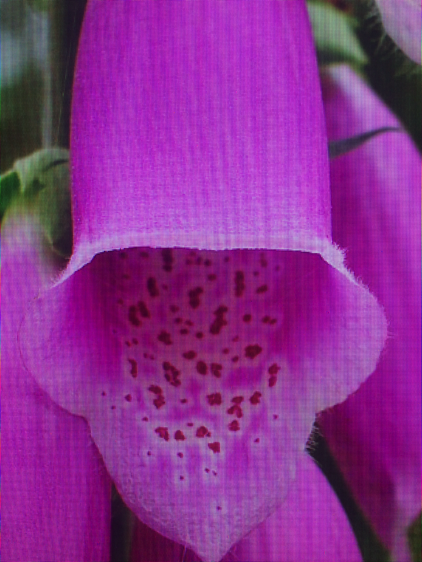 7
[Speaker Notes: Kuriosa – Digitalis Purpurea
Digitalis kommer från fingerborgsblomman och har använts ända sedan 1785 mot hjärtsvikt. 

Idag används det i första hand för att lugna ner hjärtrytmen vid förmaksflimmer då hjärtat slår ojämnt och oftast alltför fort.]
Varför läkemedelsbehandling?
Förbättrar livskvalitén genom att minska symtom och funktionsnedsättning samt ökar livslängden
Bryter njurarnas negativa hormonaktivering
Förebygger rytmrubbningar 
Behandlar andra eventuella sjukdomar
8
[Speaker Notes: Målet med behandling av kronisk hjärtsvikt är att:
Förbättra patientens livskvalitet genom att minska symtom och funktionsnedsättning
Uppnå ökad livslängd 

Behandlingen syftar till att motverka hjärtsviktens utveckling:
Det gör man genom att bryta njurarnas negativa hormonaktivering som långsiktigt är skadlig för hjärtat – orsakar bl a att salt och vätska stannar i kroppen. 
Behandlingen förebygger rytmrubbningar och konsekvenser av dessa och förebygger blodproppar om man samtidigt har förmaksflimmer.]
Vanliga läkemedel vid hjärtsvikt
ACE-hämmare/A2-blockare
Betablockerare
Angiotensinreceptorantagonister (ARB) 
MRA
Aldosteronantagonister
Neprilysinhämmare 
SGLT2-hämmare
Diuretika– 3 typer
Digitalis och järn
9
[Speaker Notes: ACE-hämmare: förbättrar kammarfunktionen, förlänger överlevnaden, minskar behovet av sjukhusvård och förbättrar livskvalitén. 
Biverkning: 1) Torrhosta, byts då till ARB. 2) Ortostatisk hypotoni

Betablockerare: förbättrar kammarfunktionen, förlänger överlevnaden, minskar behovet av sjukhusvård och förbättrar livskvaliteten. 
Biverkning: hypotoni, kalla fingrar och mardrömmar. 

ARB – Angiotensinreceptorantagonister: alternativ till ACE-hämmare om man fått torrhosta som biverkan av ACE-hämmarna. Förlänger överlevnaden, minskar behovet av sjukhusvård och förbättrar livskvaliteten. 
Biverkan: blodtrycksfall och ökat kaliumvärde. 

MRA – milt vätskedrivande som bevarar kalium: svagt vätskedrivande, blodtryckssänkande effekt. Motverkar bindvävsinlagring i hjärtat på långsikt. Kombineras ofta med diuretika.

Aldosteronantagonister: bidrar till saltretention och stimulerar till fibrosbildning och remodellering av myokardiet. Förlänger överlevnaden och minska behovet av sjukhusvård. 
Biverkan: kreatininstegring

Neprilysinhämmare – förstärker kroppens positiva kompensationsmekanismer.

SGLT2-hämmare: Ökar blodsockerutsöndring i urinen och främjar hjärt- och njurfunktion. 

Diuretika: snabb effekt på hjärtsviktssymtom som beror på vätskeretention.

Digitalis: hjärtstärkande och används ibland som komplement till övrig läkemedelsbehandling.

Järn: Järnbrist med samtidig blodbrist behöver järn som ges intravenöst.]
Positiva framsteg
Hjärtsviktsmottagningar gör stor skillnad
Modern hjärtsviktspacemaker
Mer kunskap om livsstilsförändringar och hur de påverkar livet med hjärtsvikt

Livet med hjärtsvikt är idag mycket bättre än för bara 30 år sedan
10
[Speaker Notes: Forskningen kring hjärtsvikt fokuserar på att ge drabbade personer ett bättre och längre liv. 

Stora framsteg har gjorts de senaste decennierna. 

Nya, effektiva läkemedel mot hjärtsvikt har tagits fram med betydande behandlingsvinster. 

Även diagnostiken har förbättrats vilket gör att läkaren kan ställa rätt diagnos snabbare och därmed sätta in insatser tidigare.]
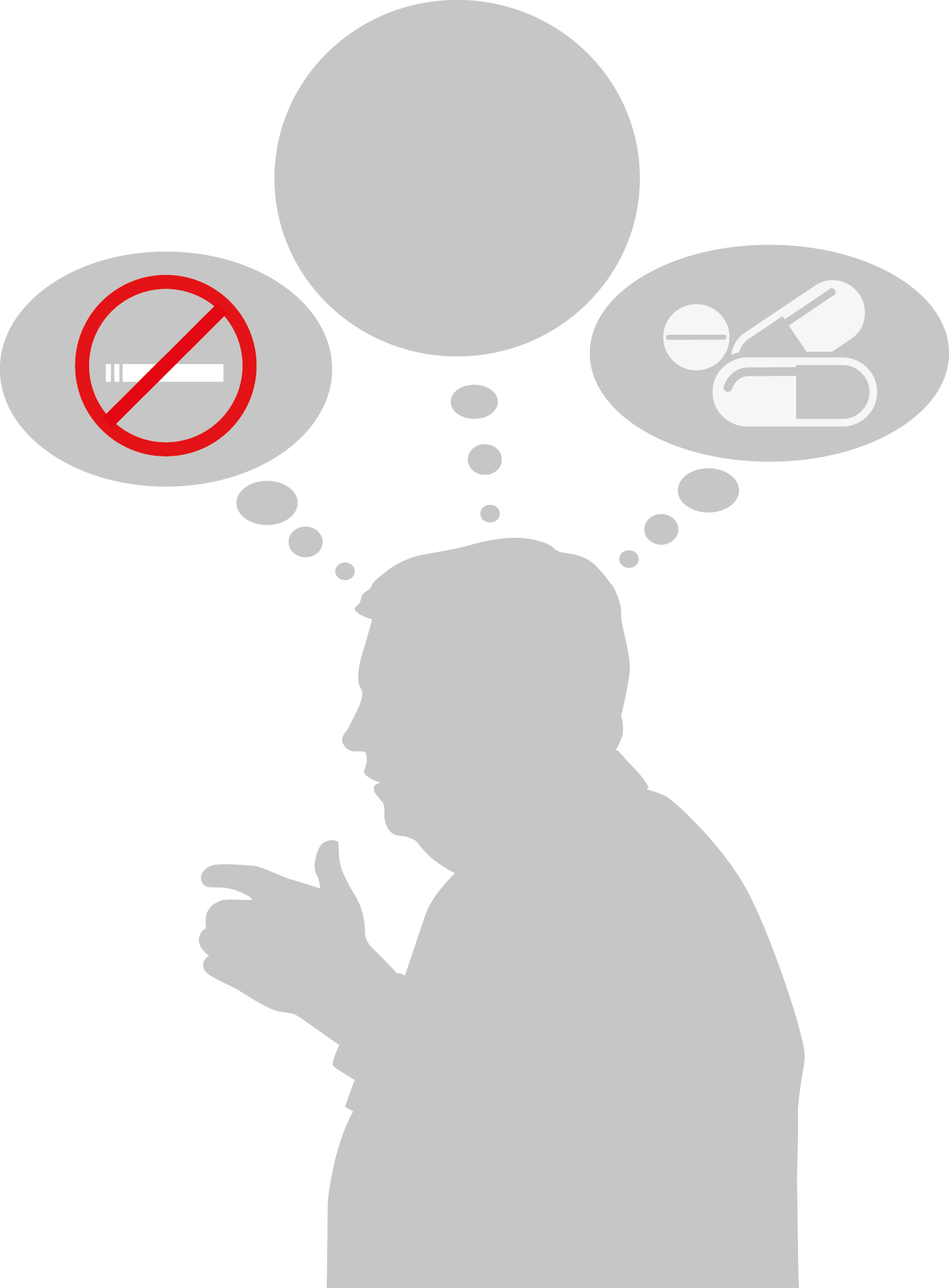 Pass 2
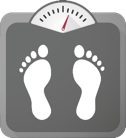 Egenvård
11
[Speaker Notes: Denna bild inleder ett nytt pass.]
Hjälp ditt hjärta genom att inte röka
Rökning försvårar symtomen vid hjärtsvikt
Vinster med att sluta röka:
Blodtryck och puls normaliseras
Minskar risk för hjärtinfarkt, blodpropp och cancer
Bättre immunförsvar
		Få hjälp via Slutarökalinjen eller din vårdcentral
12
[Speaker Notes: Rökning förvärrar hjärtsvikt genom att:
Kolmonoxid försämrar syreupptagningsförmågan 
Nikotin ger kärlsammandragningar och ökar motståndet för hjärtat
Ansamlingar av fett och kalk i blodkärlen – ökar risken för blodproppsbildning

Fördelarna med rökstopp är:
Blodtryck och puls normaliseras
Risk för hjärtinfarkt minskar
Risk för blodpropp minskar
Livslängden ökar
Minskar risk för cancer
Bättre immunförsvar

Hjälp att sluta röka:
Sluta-Röka-Linjen Ring 020-84 00 00 eller www.slutarokalinjen.org. 
1177 Vårdguidens interaktiva tjänst Rökfri. 
På vårdcentraler finns många duktiga sjuksköterskor som är särskilt utbildade i tobaksavvänjning.]
Uppgift 2: Sant och falskt om rökning
20 minuters rökstopp påverkar puls och blodtryck
Sluta röka minskar risk för hjärtinfarkt
Efter 6 månader är risken för blodpropp oförändrad
Livet förlängs för varje cigarett man avstår
Redan 24 timmars rökstopp minskar risken för hjärtinfarkt
Rökning ökar inte risk för ryggbesvär
1–2 års rökstopp halverar risken för hjärtinfarkt jämfört med fortsatt rökning
Rökning påverkar inte risken för cancer
Efter 1 års rökstopp har immunförsvar blivit bättre
Snus ökar risken för hjärtsvikt med 28%
Sant
Sant
Falskt
Sant
Sant
Falskt
Sant
Falsk
Sant
Sant
13
[Speaker Notes: Uppgift 2: Sant och falskt om rökning

Tid: 5 min
PPT-bild är animerad.
Ställ en fråga i taget till gruppen.
Klicka på piltangenten för rätt svar.

Syfte:
Att förklara de positiva effekterna av rökstopp utan att använda pekpinnar.

Rätt svar:
1 = Sant.   2 = Sant.   3 = Falskt.   4 = Sant.   5 = Sant.   6 = Falskt.   7 = Sant.    
8 = Falskt.   9 = Sant.   10 = Sant.]
Om kroppen samlar vätska
Hjärtsvikt kan orsaka vätskeansamling i kroppen
Vätska i kroppen gör att hjärtat får arbeta hårdare

Tecken på vätska:
Viktuppgång på kort tid
Ökad svullnad i ben och buk
Ökad andfåddhet
14
[Speaker Notes: Vid hjärtsvikt är det vanligt att man samlar på sig vätska i kroppen. Försämrad genomblödning i njurarna leder till att kroppen samlar på sig vatten och salt vilket i sin tur leder till att man går upp i vikt. 

När man har för mycket vätska i kroppen påverkas hjärtat negativt eftersom det behöver arbeta hårdare för att få runt allt blod. Hjärtats muskulatur slits och hjärtats förmåga påverkas negativt. Hjärtat orkar helt enkelt inte lika mycket och blir sämre och sämre. 

Symtom på vätska i kroppen är:
Viktuppgång på kort tid
Svullnad i ben och buk
Ökad andfåddhet]
Väg dig varje dag
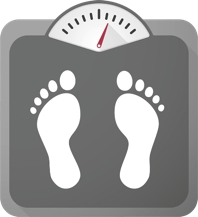 När du går upp
Utan kläder
Efter du kissat
Före frukosten

	Går du upp mer än 2 kilo på 3 dagar 
– sätt in behandling eller kontakta läkare/sjuksköterska
15
[Speaker Notes: Viktkontroll varje dag
Ett bra sätt att hålla koll på eventuella vätskeansamlingar är att väga sig varje dag. 
Går man upp i vikt snabbt kan det vara ett tecken på att man binder för mycket vätska.
 
Man ska väga sig varje morgon med samma förutsättningar för bästa möjliga jämförelse:
Varje morgon när man går upp
Utan kläder
Efter man kissat
Före frukost
 
Varningstecken!
Går man upp mer än 2 kilo på 3 dygn är det dags att reagera:
Behandla dig själv med vätskedrivande medel om du fått instruktioner av din läkare/sjuksköterska
Kontakta din läkare/sjuksköterska och berätta om din viktuppgång]
Läkare kan förskriva vätskerestriktion
Läkare kan begränsa mängden vätska du får dricka under ett dygn till 1,5 eller 2 liter.
Vätska är allt som flyter eller rinner, utöver dryck även:
Yoghurt, soppa och glass
TIPS! Fyll en PET-flaska på morgonen med mängden du får dricka. Häll sedan ut motsvarande mängd som du dricker. Nu ser du lätt hur mycket vätska som du får dricka/äta resten av dygnet.
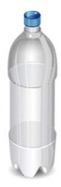 16
[Speaker Notes: Vätskerestriktion
Det är alltid en läkare som ordinererar hur mycket vätska man kan dricka under ett dygn, vanligast är 1,5 till 2 liter.
 
Allt som flyter är vätska…
Vatten, saft, juice, mjölk, öl, vin
Te, kaffe
Soppa
Yoghurt
Glass
Kräm
 
Tips!
Ett sätt att kontrollera hur mycket man dricker är att fylla en PET-flaska med så mycket vatten man får dricka per dygn. 
När man dricker t ex ett glas vatten eller en kopp kaffe, häller man ut motsvarande mängd ur PET-flaskan.
Då kan man lätt se hur mycket man druckit och hur mycket man får dricka under resten av dygnet.
Det blir också tydligt om man dricker för mycket på för kort tid, t ex ”tömmer” hela sin mängd på förmiddagen.
 
Råd vid törst:
Suga på en isbit, en bit citron eller lime
Äta en bit frukt eller gurka
Skölja munnen med vatten och spotta ut
 
Muntorrhet kan påverka tänderna och tätare besök hos en tandhygienist kan behövas. 
Det finns produkter på apoteket som förebygger muntorrhet.]
Uppgift 3: Karl får goda råd
17
[Speaker Notes: Uppgift 3: Karl får goda råd

Tid: 15 min
 
Dela ut Uppgift 3 ”Karl får goda råd”.
Be deltagarna läsa igenom uppgiften individuell. (5 min)
Låt sedan deltagarna diskutera uppgiften två och två. (5 min)
Avsluta med att diskutera i storgrupp. (5 min)
 
Syftet med uppgiften är att förstå vikten av att följa läkarens ordination. Forskning visar att 50% av alla patienter inte följer sin ordination, vilket ökar risken för försämring och sjukhusinläggning.
 
Underlag till gruppdiskussion:
 
Fråga 1: Nej. Karl borde ha ringt 112. De skulle sänt en ambulans då hans hjärta påverkats så mycket att han får rytmrubbningar.

Fråga 2. När Karl slutar med sina vätskedrivande tabletter samlar han på sig vätska. Han blir tyngre i kroppen, trött och upplever en högre grad av andfåddhet.

Fråga 3:
Karl blir uttorkad eftersom han får en för hög dos vätskedrivande. Den höga dosen orsakar vätske- och elektrolytförlust. Bland annat är kalium en elektrolyt som är viktig för hjärtat. För lågt kalium orsakar rytmrubbningar dvs hjärtat slår inte i jämn takt och kan övergå i förmaksflimmer.

Fråga 4:
Väga sig varje dag med samma förutsättningar (naken, på morgonen, efter att ha kissat och innan frukost).
Inte följa allmänhetens åsikter om läkemedel utan lita på sin läkare. Oroar man sig ska man alltid stämma av med en läkare innan man själv gör någon förändring i dosering.
Våga berätta för läkaren om man gjort något som kanske inte var helt bra. Det är man definitivt inte ensam om.]
Håll dig frisk!
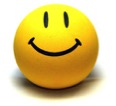 Vaccinera dig mot:
Influensa
Pneumokocker (förebygger lunginflammation)

God daglig hygien:
Tvätta händerna ofta
Byt handdukar och vädra ofta
Undvik förkylda personer
18
[Speaker Notes: När man blir sjuk påverkas hjärtat. Vid hjärtsvikt är hjärtat redan ansträngt och varje extra förkylning eller infektion blir en ytterligare belastning. Symtom som andfåddhet och trötthet förvärras. 
Vaccination
Årligt vaccin mot influensa
Vaccin mot pneumokocker, som förebygger lunginflammation

God daglig hygien
För att undvika att bli förkyld eller drabbas av andra infektioner är det viktigt att vara extra noga med hygienen, särkskilt i förkylningstider eller när man varit i större folksamlingar.

Några enkla tips är att:
Tvätta händerna ofta
Byta handdukar och vädra ofta
Undvika förkylda personer]
När orken inte räcker
En arbetsterapeut kan hjälpa dig med:
Energibesparande åtgärder
Hjälpmedel
Bostadsanpassning
Genom att röra på dig, motionera och träna kan du öka din fysiska förmåga och öka orken i vardagen
19
[Speaker Notes: Det är viktigt att fortsätta vara så aktiv man kan, med t ex:
Vardagssysslor i hemmet
Motion och träning
Fritidsintressen
Sociala kontakter

För många med hjärtsvikt tar vardagen allt längre tid, då det blir jobbigare att utföra dagliga sysslor och aktiviteter.

Energibesparande åtgärder
Då kan man få hjälp med att spara energi, genom att lära sig att göra saker på ett nytt sätt.
Att spara energi betyder inte att man ska göra färre saker, utan att man kan göra dem på ett sätt som kräver mindre energi.
Syftet är att göra saker på ett smartare sätt så att man orkar mera.

T ex:
Sitt istället för att stå
Förvara saker man använder ofta tillgängligt
En shoppingvagn underlättar handling och tvätt
Bädda sängen enklare

Hjälpmedel
Exempel på hjälpmedel kan vara: 
elektriskt sängryggstöd 
griptång 
duschpall 
förhöjning på toalett 
Rullstol

För att få låna ett hjälpmedel krävs en bedömning av en arbetsterapeut.
Många hjälpmedel går också att köpa i affärer eller via Internet.

Bostadsanpassning
Exempel kan vara:
borttagande av trösklar 
borttagande av badkar 
iordningställande av duschplats 
elektrisk dörröppnare

För att få bostadsanpassningsbidrag krävs oftast intyg från arbetsterapeut, läkare eller annan sakkunnig person.]
Ta hand om dig själv = egenvård
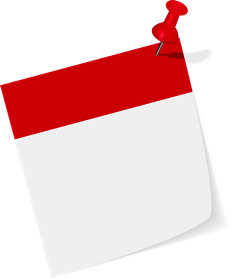 Ta dina läkemedel enligt ordination
Rök inte
Väg dig varje morgon
Drick och salta med måtta
Vaccination och god hygien
Kost och motion (nästa träff)
Min plan
20
[Speaker Notes: Vad är egenvård?
Egenvård är det du gör själv för att må så bra som möjligt.

Där ingår att:
Hålla sig fysiskt och mentalt aktiv
Använda läkemedel på bästa sätt 
Göra sitt bästa för att undvika sjukdom och olyckor

Följ dina symtom
Du är den som känner dig själv och din kropp bäst. 
Därför är det också du som bäst kan följa dina symtom och upptäcka när allt inte är som vanligt.

Då kan man:
Upptäcka eventuella försämringar tidigt 
Sätta in åtgärder i tid
Undvika kraftigare försämringar]
Pass 3
Resor
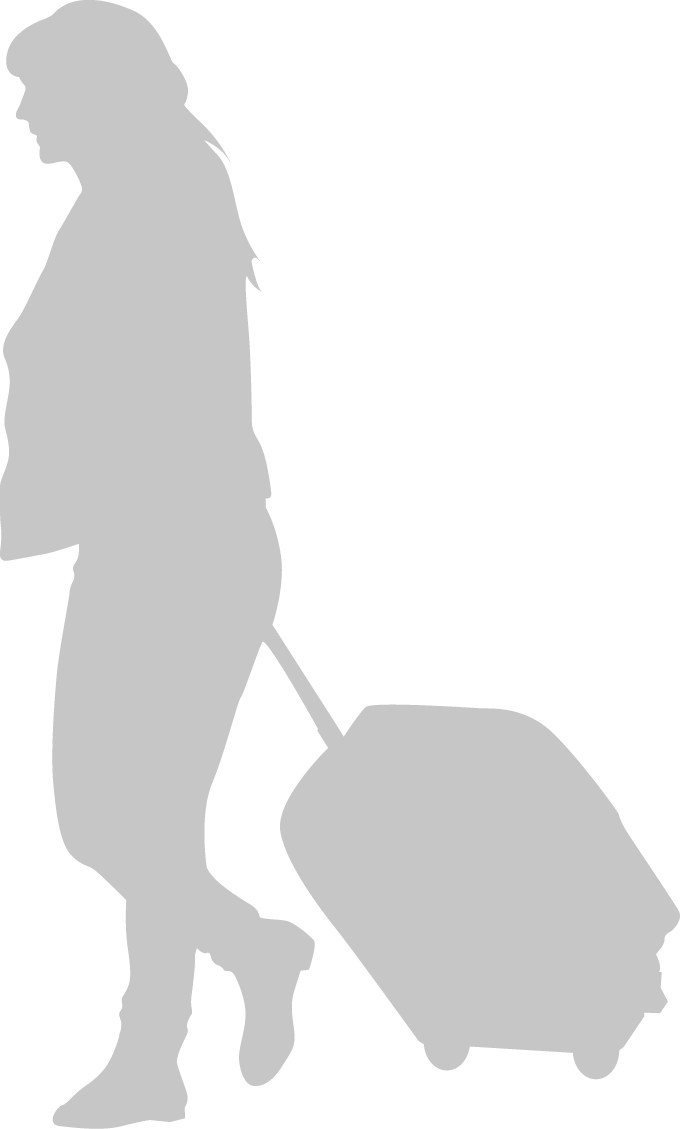 21
[Speaker Notes: Denna bild inleder ett nytt pass.]
Att resa kan göra gott för själen
När kan du resa?
Vart kan du resa?
Läkemedel på resan
På flyget och flygplatsen
Så här kan du förbereda dig
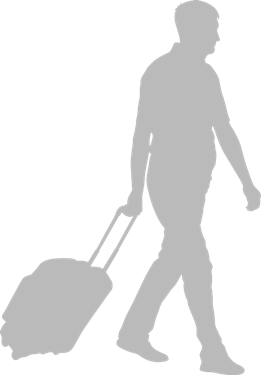 22
[Speaker Notes: Resa med hjärtsvikt
Det går bra att resa om svikten är stabil. Diskutera med läkare eller sjuksköterska:
Vid förändrade symtom
Under utredning
Efter operation
Efter nyligen avslutad behandling

Resmål
Många resmål är bra! Det kan vara bra att undvika:
Långa flygresor 
Höga höjder
Mycket varmt eller fuktigt klimat 
Luftföroreningar

Läkemedel
Ta med läkemedel för hela perioden plus två dagar extra (förseningar, inställda flighter)
Ha gärna läkemedel i originalförpackning för bästa skydd mot värme och fukt
Vid annan tidszon, ta läkemedel efter ankomst och anpassa till lokala tider
Om du missar en dos, ta aldrig dubbla för att kompensera

På flygplanet och flygplatsen
Undvik att sitta stilla länge, gå upp och rör på dig
Stödstrumpor kan hjälpa mot svullna ben och minskar risken för blodpropp
Pacemaker, ICD och CRT ger utslag i säkerhetskontrollen – säg till innan du går igenom
Det går att få hjälp med transport på flygplatsen – kolla med flygbolaget eller direkt med flygplatsen

Förberedelser
Förteckning över sjukdomshistoria och mediciner på engelska
Intyg från apoteket på sömnmedel och smärtstillande
Kolla med försäkringsbolaget innan du reser
Beställ EU:s sjukförsäkringsintyg från försäkringskassan vid resor inom EU
Kolla om du behöver vaccinationer dit du reser]
Pass 4
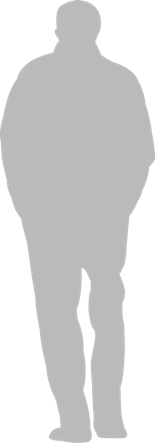 Känslor i vardagen
23
[Speaker Notes: Denna bild inleder ett nytt pass.]
Känslor – en del av vardagen
Stress, oro och nedstämdhet är vanligt och en naturlig reaktion vid hjärtsvikt.
Sök hjälp om du fastnar i känslorna och de hindrar dig i vardagen.

    Det finns effektiv behandling!
24
[Speaker Notes: Syftet med avsnittet om känslor är:
Att tala om att det är vanligt med känslor som stress, oro, nedstämdhet, ångest och depression vid hjärtsvikt.
Att ångest och depression kan påverka livskvalitet lika mycket som sjukdomen i sig.
Att lära sig skillnad på ”normala” känslomässiga reaktioner, ångest och depression.
Att lära sig när man ska söka hjälp.
Att förstå att det finns behandling som påverkar livskvalitén väsentligt vid oro och depression – man ska inte gå runt med en obehandlad depression eller ångest.]
Stress – känns det som du inte räcker till?
Stress är när det krävs mer än vad man klarar av
Vem ställer kraven?
Planera för att minska belastningen
Bli bra på att vila och släppa allt en stund
25
[Speaker Notes: Fråga gärna deltagarna om de känner att stress påverkar deras besvär vid hjärtsvikt.

Vad är stress?
Stress är en situation där vi upplever att det krävs mer av oss än vad vi klarar av. 

Vem ställer kraven?
Övermäktiga krav kan komma utifrån, t ex från andra människor, av chefen, familjen eller samhället.
Lika ofta kommer inifrån en själv – viktigt att fråga sig vad verkligen är viktigt.

Planera och prioritera
I traditionell stresshantering fokuserar man på att:
Minska kraven – vem vill att jag ska göra vad, varför, är det nödvändigt.
Planera – fördela uppgifterna över längre tidsperioder, lite i taget, planera även för vila.
Prioritera – vad är viktigast och vad kan man välja bort?
 
Konsten att slappna av – på riktigt
På sistone har stressforskare intresserat sig för hur stresståliga personer gör, vad det är som gör att de fungerar även under hård press. Studier visar:

De kan hålla sig lugna inför tuffa utmaningar.
Ta sig an en sak i sänder.
Vila mellan varven, släppa allt en stund, gå i depå och ladda batterierna. 
 
Denna sistnämnda förmåga förutsätter att man inte är fast i oro, utan tvärtom är bra på att försätta sig själv i ett rofyllt mentalt tillstånd en liten stund då och då. Det är här vi finner orsaken till varför så många orosbenägna personer drabbas av negativa stressymptom, bränner ut sig och i vissa fall till och med blir deprimerade. Det är för att de saboterar sin egen återhämtning med att alltid vara lite mentalt anspända och aldrig riktigt komma till ro. Det är en form av ”inre stress” som är väldigt viktig att upptäcka hos sig själv om man har en sådan orolig läggning, så att man då kan träna desto mer mental avslappning och tankekontroll.

Dela ut faktabladet Avslappning.]
Normala tecken på oro och nedstämdhet
I kroppen…
Trötthet
Huvudvärk
Högt blodtryck
Muskelspänningar i nacke och bröstkorg
Spänd andning
Sömnstörningar
Magkatarr och tarmbesvär
… och knoppen!
Irritabilitet, dåligt humör, orkar inte med andra människor
Missnöje, glädjelöshet, ointresse
Koncentrationsproblem
Pessimism
Förlust av självkänsla
Svårt att koppla av
26
[Speaker Notes: Oro och nedstämdhet är naturliga och befogade reaktioner vid en kronisk sjukdom.
Även friska människor upplever perioder av oro och nedstämdhet, det är en del av livet.

Det vi bör vara vaksamma på är när:
Oron övergår till ångest.
Nedstämdhet till depression.

Övergången är givetvis glidande, och man bör vara vaksam när man får allt fler tecken som håller i sig allt längre.

Se nästa bild.]
När oro blir till ångest
Skarp nervositet utan anledning – känslan av att något hemskt ska hända
Obehagliga spänningar – fjärilar i magen, hjärtklappning, handsvett, kalla fingrar, darrning, forcerad andning
Rädsla inför vissa situationer – ”låt mig slippa”, ”jag orkar inte”

		Berätta för din läkare – bra behandling finns!
27
[Speaker Notes: Kännetecken på när oro övergår i ångest:
Skarp nervositet utan anledning, känsla av att något hemskt håller på att inträffa.
Obehagliga spänningar i kroppen, ”fjärilar” i magen, hjärtklappning, handsvett, kalla fingrar, darrningar, andningen blir forcerad och hamnar högt upp i bröstkorgen.
Rädsla för att förvärra obehaget framkallar en känsla av ”jag orkar inte”, ”nej, låt mig slippa” inför vissa situationer. Dessa undvikande-impulser blir så kraftfulla att den drabbades liv begränsas ännu mer än sig själva än av sjukdomen. 

När ska man söka hjälp:
Om man har upplevt sådana reaktioner några gånger och börjar bli orolig för att de ska komma tillbaka, eller om de hindrar en från att leva normalt, är det bäst att söka vård. Det värsta med ångest är faktiskt inte de obehagliga ångest-attackerna, utan när rädslan för att få mer ångest gör att man börjar undvika allt fler situationer som förknippas med risk för att obehaget ska utlösas.]
När nedstämdhet blir till depression
Sorgsen – livet känns meningslöst i långa perioder
Förlorat intresse för det som brukar ge glädje
Energibrist, orkar inte ta tag i saker
Känner skuld, skam, värdelöshet
Påverkad sömn och aptit
Tankar på döden
Berätta för din läkare – bra behandling finns!
28
[Speaker Notes: Kännetecken på depression:
Känner sig sorgsen större delen av dagen, livet är plågsamt och meningslöst. (När denna känsla börjar dominera och återkommer varje dag flera veckor i sträck).
Förlorar intresset för människor och aktiviteter; sådant som brukar glädja och inspirera känns nu meningslöst, svårt att uppskatta skämt, skrattar mindre än normalt.
Orolig sömn, svårt att somna eller vaknar för tidigt med obehagskänslor och oro.
Energibrist och initiativlöshet, orkar inte ta tag i saker.
Känslor av värdelöshet och skam.
Orimliga skuldkänslor. 
Koncentrationssvårigheter, orkar inte tänka klart, svårt att lyssna och läsa.
Förändrad aptit (kan yttra sig åt båda hållen, dvs antingen äter man mycket mer än normalt eller förlorar man aptiten och får tvinga i sig mat).
Tankar på döden.

Sök hjälp:
Om man upplever mer än ett av dessa symtom varje dag under flera veckor är det bäst att söka vård.]
Behandling gör att man mår bättre!
Ångest och depression kan försämra livskvalitén lika mycket som hjärtsvikt i sig! 
Det finns läkemedel som gör att man kan må mycket bättre.
Berätta för din läkare när känslorna begränsar dig i vardagen.
29
[Speaker Notes: Behandling gör att man mår bättre!
Det är viktigt att känna till att många med hjärtsvikt har besvär med nedstämdhet, oro, ångest och depression.
Det finns hjälp! Var vaksam på symtomen vi gått igenom och prata med läkare/sjuksköterska.
Det finns bra läkemedel mot ångest och depression, som verkligen hjälper i vardagen och bidrar till en bättre livskvalitet.]
Planera för balans och bra dagar
Gör något som gör dig glad varje dag!
Fysisk aktivitet
Mentala utmaningar
Social samvaro
Vila och återhämtning
Ät bra
Sov!
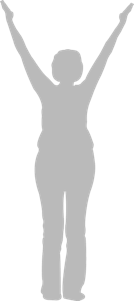 30
[Speaker Notes: Undvik oro och nedstämdhet genom att planer och prioritera
Alla drabbas vi då och då av oro och nedstämdhet och har ibland svårt med den emotionella balansen. Man kan göra mycket själv för att hantera tankarna och känslorna. Här är några effektiva verktyg för att få balans i vardagen:

Aktivitetslistor och tidplaner underlättar vardagslivet
Att sprida ut aktiviteter, göra lite varje dag:
Undviker stress när aktiviteter och måsten hopar sig.
Planerar in ”det roliga” som är lätt att glömma bort.

Planera in viloperioder och extra tid i samband med varje aktivitet.
 
Fysisk aktivitet
Avsätt tid för att röra på dig. 
Gör aktivitet och träning till en daglig vana.
 
Mentala utmaningar
Att utmana sig mentalt är lika viktigt som att röra på sig. 
Håll liv i dina intressen!
Ex: pussel, korsord, soduku, läsa artiklar och böcker, Facebook-grupper mm. 

Sociala relationer.
Håll kontakt med vänner och bekanta. Träffa dem ibland även om du bara orkar en liten stund. Ring och skriv.
 
Vila med kvalitet
Ansträngning ska följas av vila. Men för att få kvalitet i återhämtningen räcker det inte att ligga ned. Det gäller också att få ner hjärnan i viloläge, annars kan inte kroppen tillgodogöra sig pausen. 

Prova t ex:
Mental avslappning, Meditation, Avslappningsövningar, Yoga, Massage.
 
Ät bra
Näringsrik mat är nödvändig för att må bra, fysiskt och psykiskt.
För mycket fett och socker och för lite grönsaker, gör det svårt för hjärnan att fungera ordentligt, och då blir det svårare att hålla ordning på tankar och känslor.   
 
Sov
Regelbundna sovrutiner. 7 till 9 timmars sömn per natt. 
Sömnen ger mest på natten. En lång ”tupplur” på mer än 15-20 minuter dagtid gör det svårare att sova på natten. 
 
Gör saker du tycker om]
Uppgift 4: Min plan för att må bra
31
[Speaker Notes: Uppgift 4: Min plan för att må bra (10 min)
Individuell uppgift

Det är lätt att prioritera bort avslappning och njutning. I synnerhet när en kronisk sjukdom äter upp en allt större portion av ens tid och energi. Därför är det viktigt att bli medveten om vad som gör att man mår bra och faktiskt se till att göra det.

Att aktivt planera för att göra sådant man blir glad av och som ger energi, kan vara ett sätt att behålla glädjen i vardagen och kanske även i förlängningen förebygga perioder av inaktivitet, isolering och nedstämdhet.]
Till sist: Tankar för dagen
Hur kan dagens träff hjälpa dig i vardagen?
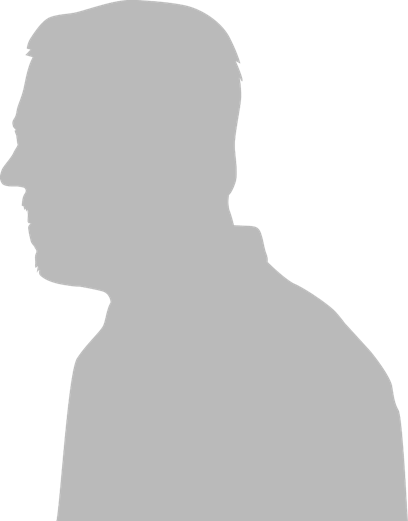 32
© Riksförbundet HjärtLung, 2017
[Speaker Notes: Till sist: Tankar för dagen. 

Tid: 2 min

Hur: Individuell tankeställare.

Syftet är att reflektera över dagens träff. Ta med sig någon kunskap hem.]